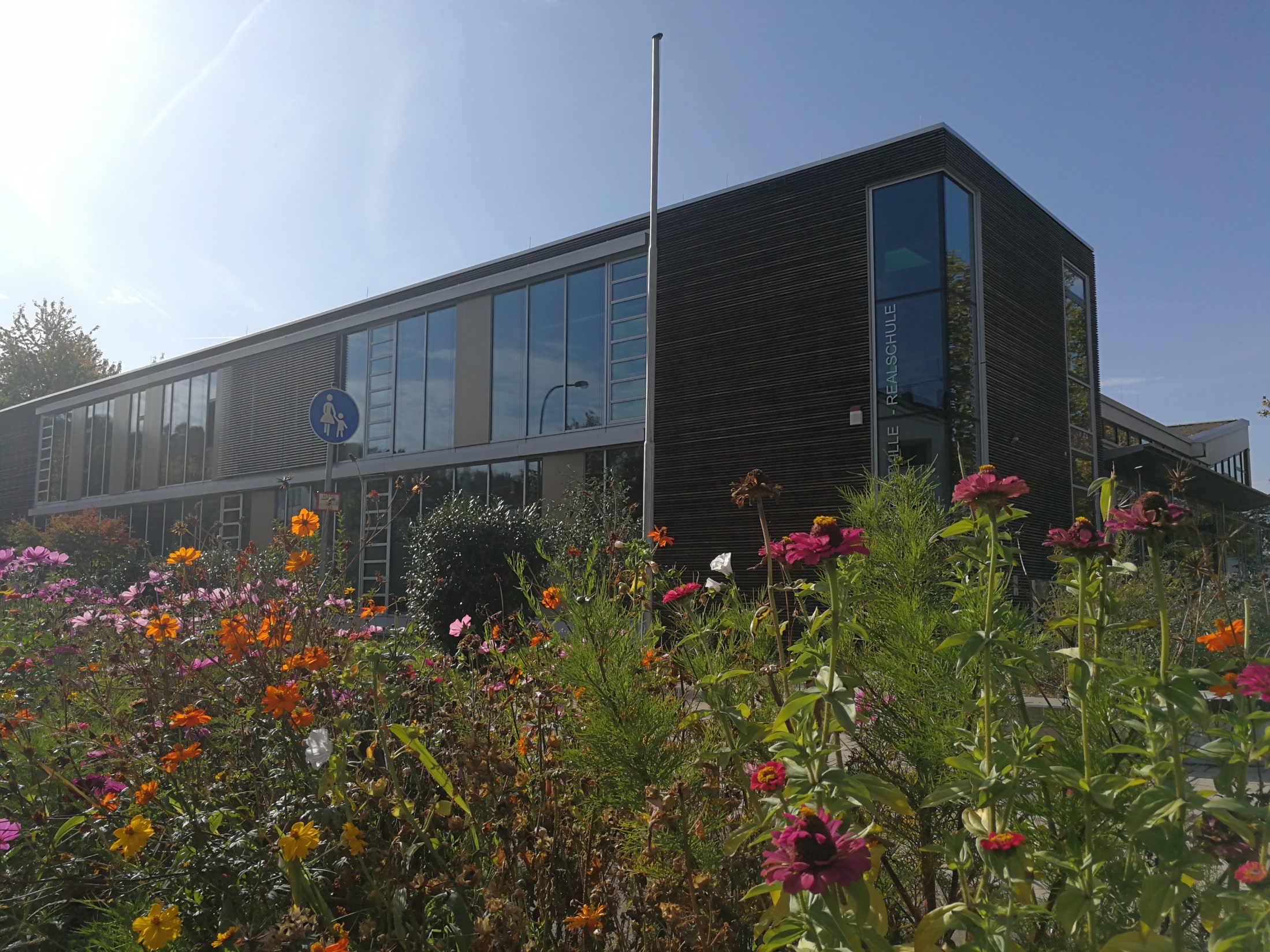 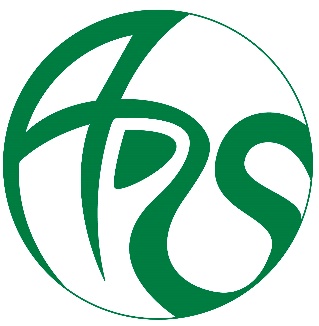 Albertville-Realschule Winnenden
Informationen für ElternzumWahlfach Informatik
Albertville-Realschule Winnenden
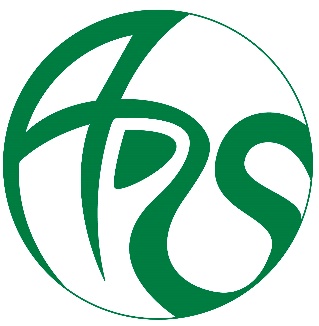 Wahlfach Informatik Klasse 8 - 10
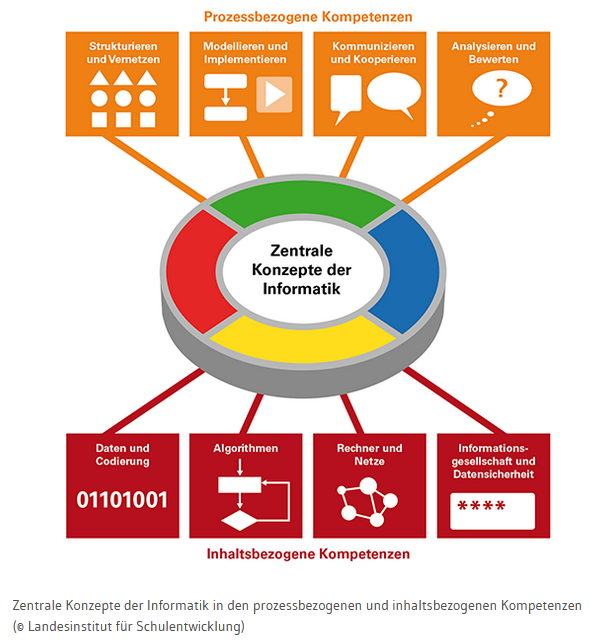 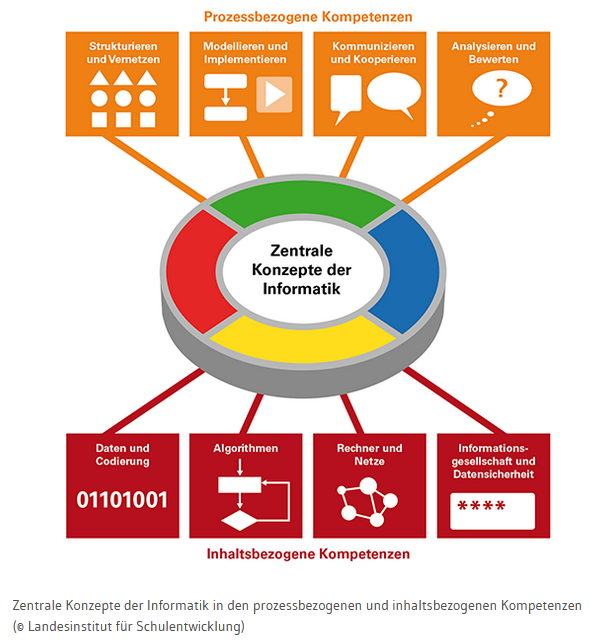 Albertville-Realschule Winnenden
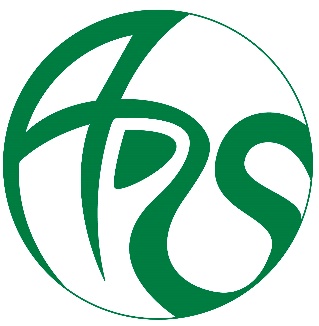 Wahlfach Informatik Klasse 8 - 10
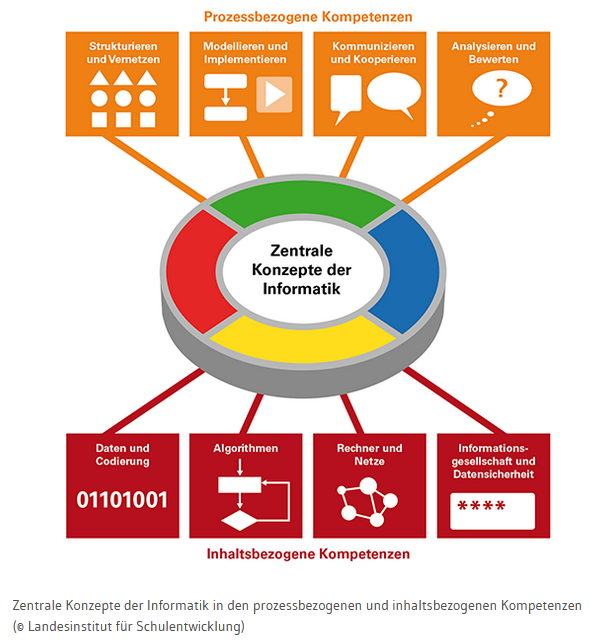 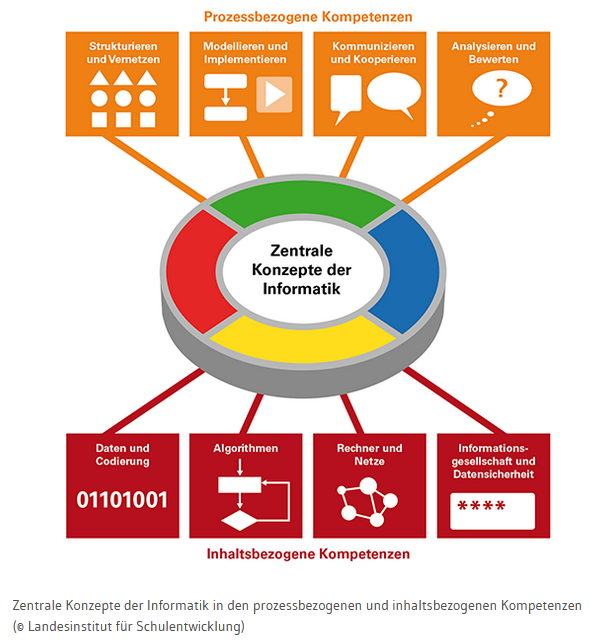 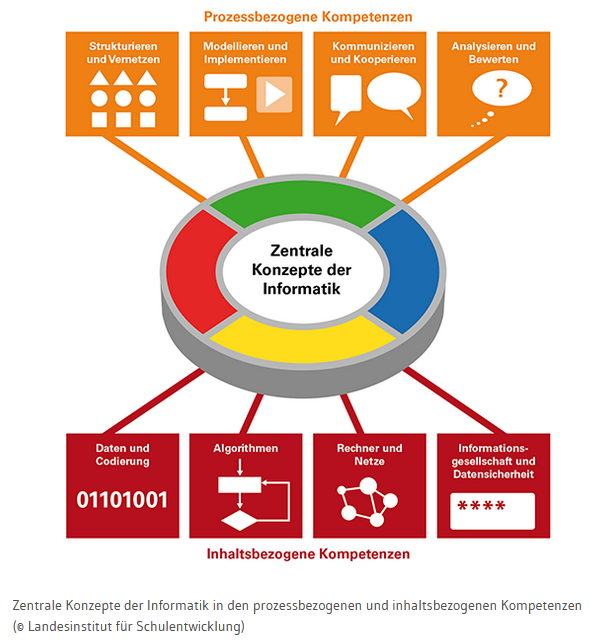 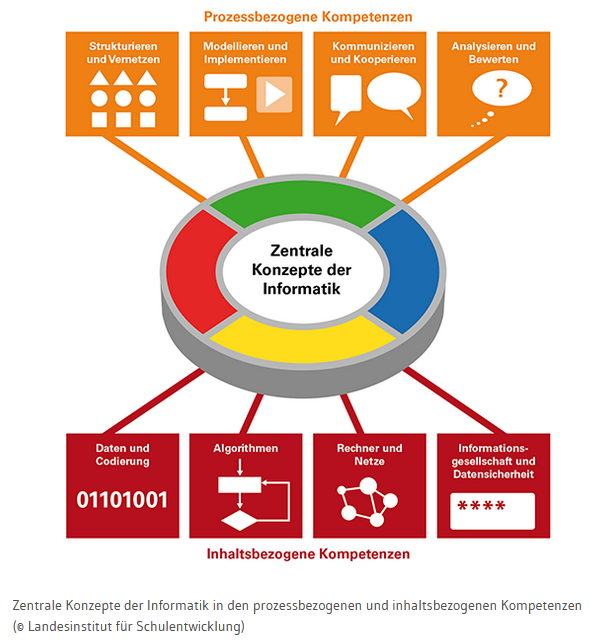 Albertville-Realschule Winnenden
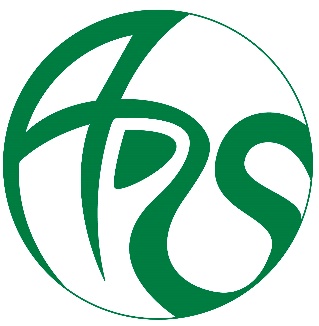 Wahlfach Informatik Klasse 8 - 10
Albertville-Realschule Winnenden
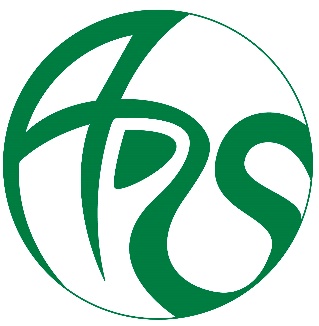 Wahlfach Informatik Klasse 8 - 10
Albertville-Realschule Winnenden
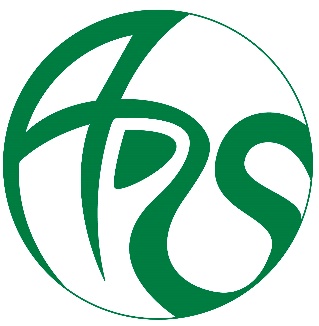 Wahlfach Informatik Klasse 8 - 10
Albertville-Realschule Winnenden
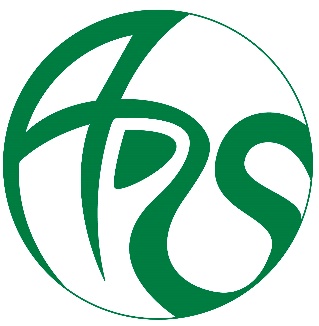 Wahlfach Informatik Klasse 8 - 10
Albertville-Realschule Winnenden
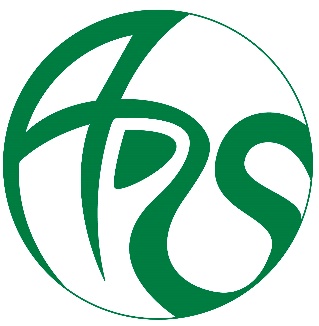 Wahlfach Informatik Klasse 8 - 10